Federated Cloud Computing
Enol Fernandez
Cloud Technologist, EGI Foundation
EGI-Engage: Key Exploitable Results
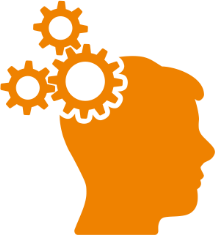 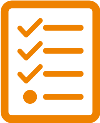 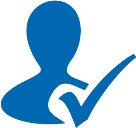 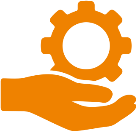 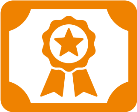 Improved EGI Service portfolio
Check-in
IMS & Certification
Security policies
Federated Cloud Computing
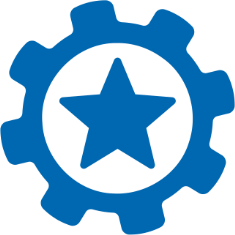 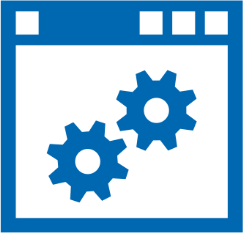 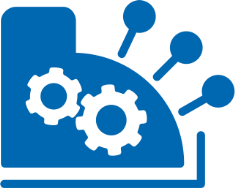 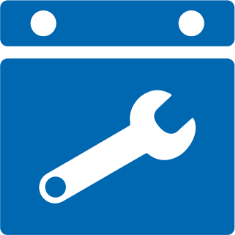 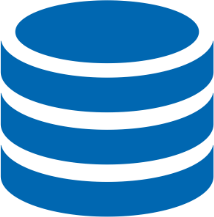 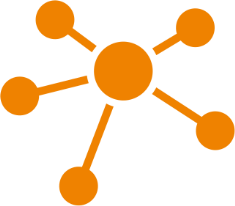 EGI Cloud Federation
Grid of clouds
Harmonised operational behaviour
Open Technology stack based on standards

Scalable computing platform supporting applications and services in research and science
Federated Cloud Computing
A Federated IaaS Cloud for research
Enables application portability across resource providers
Single-Sign On via Check-in
Unified interfaces
Discovery of resources
Appliance library and secure distribution
User-friendly GUI
on a reliable infrastructure
operational and security processes 
A/R Monitoring 
accounting
technology agnostic
Federated Cloud Computing
IaaS Federation Architecture
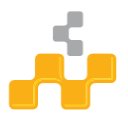 AppDB VMOps
EGI 
Check-in
Community Platforms
IaaS API
IaaS API
IaaS API
Cloud Management Framework
Cloud Management Framework
Cloud Management Framework
IaaS Federated Access Tools
EGI Federation services: 
Accounting, Monitoring, Conf. Database, Information Discovery, AppDB Marketplace
Federated Cloud Computing
AppDB Cloud Marketplace
Open Library of Appliances 
Use on clouds or on personal laptop
Re-use, share, associate contextualization
Automatic distribution to cloud providers
EGI endorsed VM images
securely configured and tested
Federated Cloud Computing
AppDB VMOps
Unified management of VM on the federation
Single dashboard for all providers
Complete EGI Check-in integration
Personalized - wizard-like- management of VMs
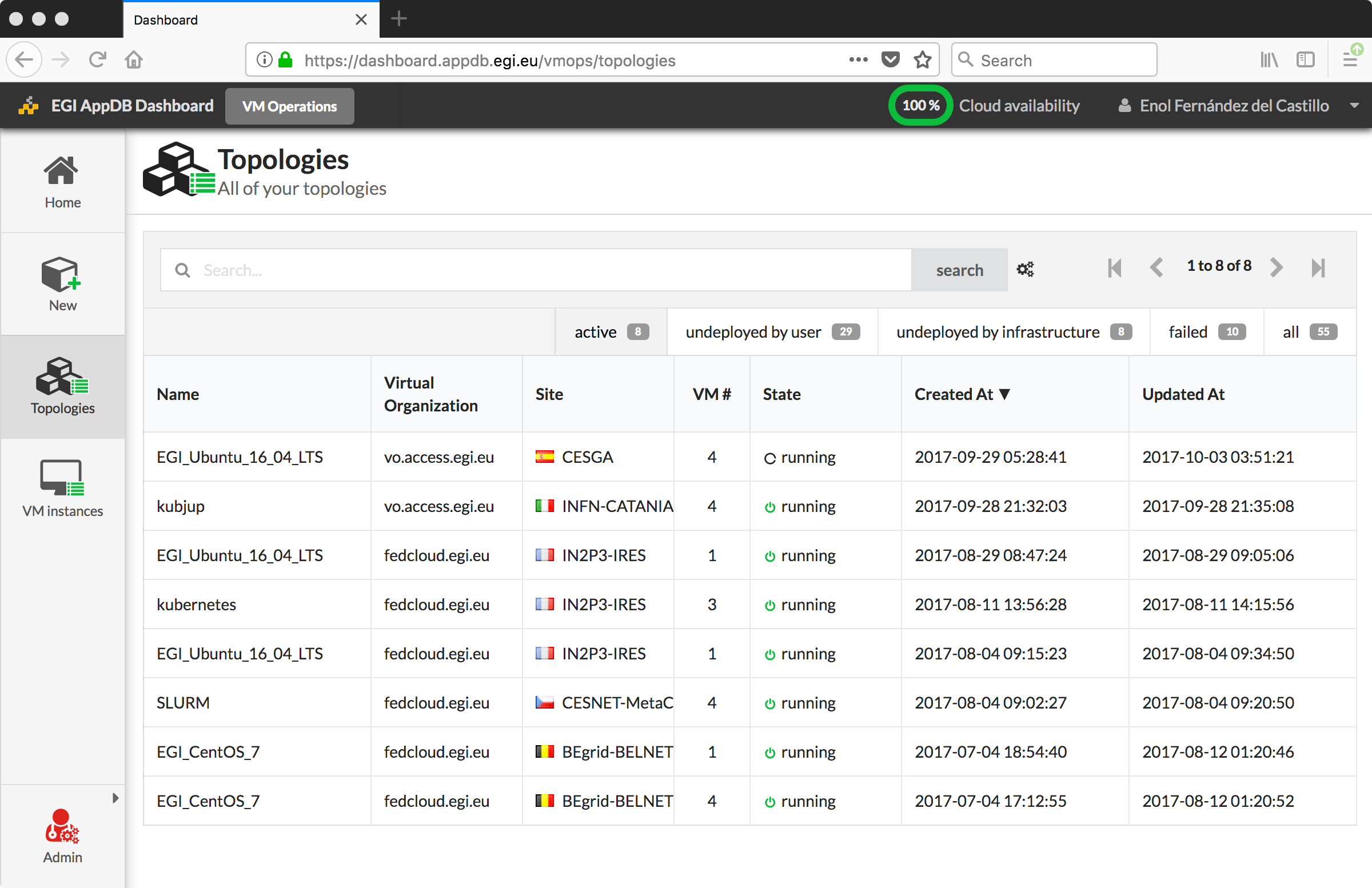 Federated Cloud Computing
The infrastructure
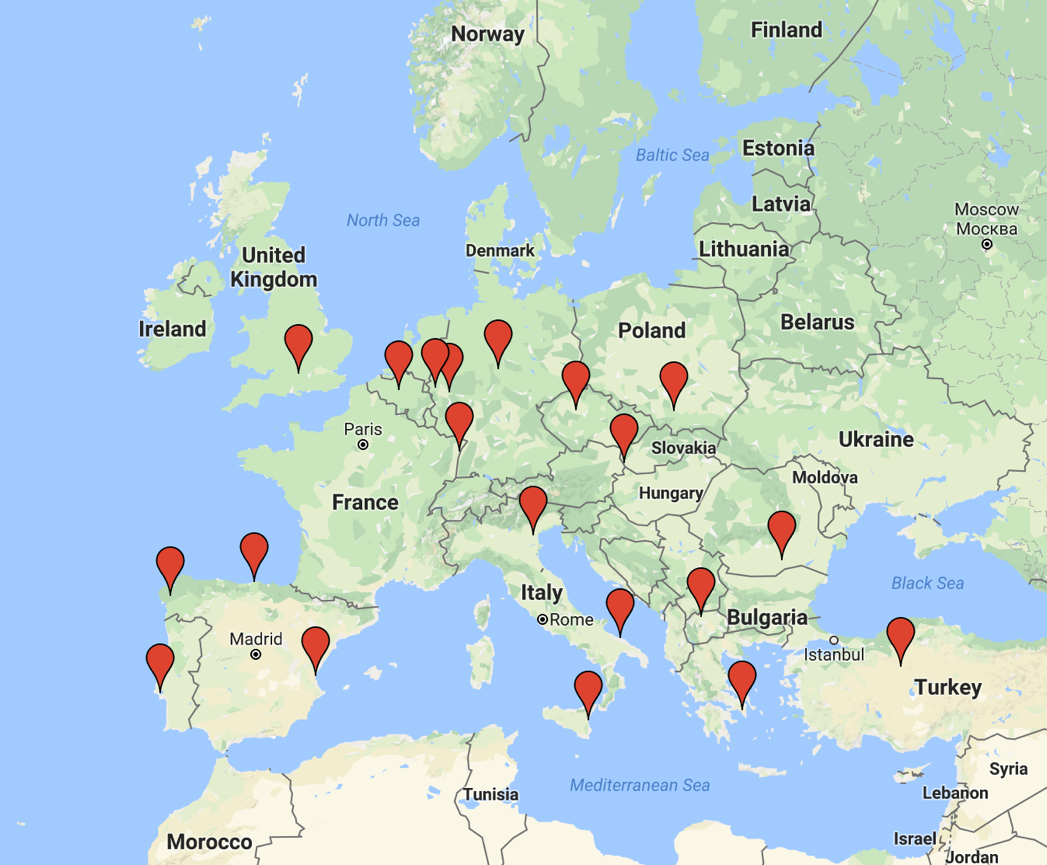 20 resource centres
4 OpenNebula
15 OpenStack
1 Synnefo
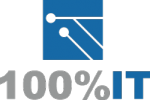 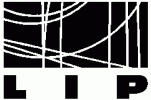 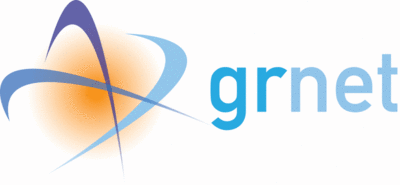 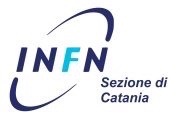 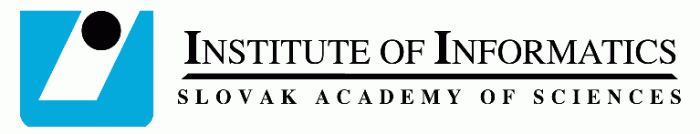 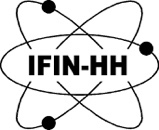 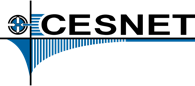 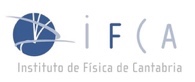 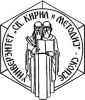 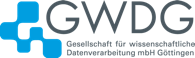 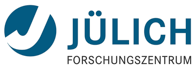 11 VO SLAs
1 Incubator VO: +12K VMs, +5M CPUh
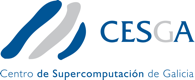 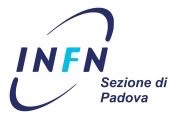 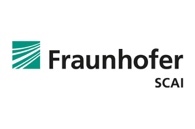 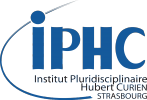 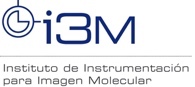 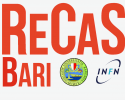 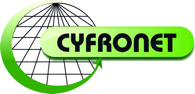 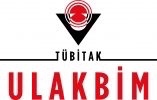 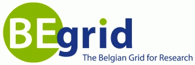 Federated Cloud Computing
Innovation
Improvements and Benefits
Improvements: 
AppDB VMOps GUI
IaaS Federated Access Tools layer
OCCI 1.2
Expose native APIs
Simplification of integration tools and minimize changes to the operations of the local provider
Benefits:
Increased usability and stability of the cloud resources, making them more suitable to a higher number of communities
Federated Cloud Computing
[Speaker Notes: Improvements: 
AppDB VMOps GUI, for user friendly access
OCCI 1.2 exposing new features and improved client support
Expose native APIs to federation as needed by communities
Rely on public APIs of cloud management frameworks
Minimise changes to the operations of the local provider
Benefits:
Increased usability and stability of the cloud resources, making them more suitable to a higher number of communities]
Relevance of the key result
Relevance to Work Programme and societal Challenges:
Relevance of result the implementation roadmap of EOSC:
Unique hybrid cloud infrastructure for research in Europe
Federated Cloud Computing
Exploitation
Who can exploit the result? For what?
EGI Cloud is a platform for:
RI/FET/VREs to operate their services and applications
Applications/Gateway developers to create and publish innovative applications and supporting environments
Expert users to run applications in a unconstrained environment 
EGI Cloud Technology Stack:
Scientific communities wanting to establish a community specific cloud federation
Standardisation bodies
Federated Cloud Computing
Exploitation cases
EGI Cloud Federation
20 resource providers with 3 different technology stacks
Foundation for EGI Services and Thematic Services
11 VO SLAs and 1 incubator VO
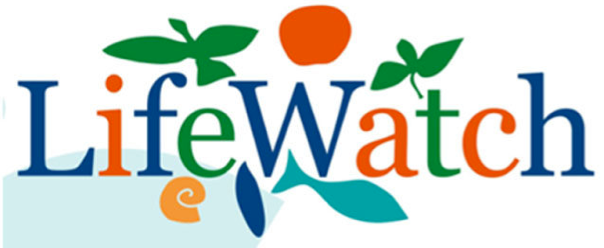 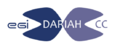 Cloud Compute
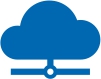 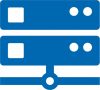 Cloud Container Compute
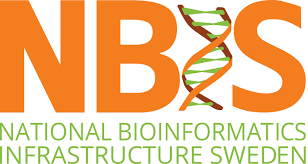 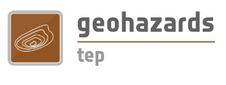 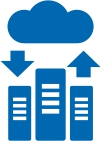 Online Storage
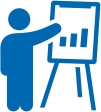 Training Infrastructure
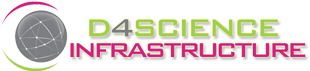 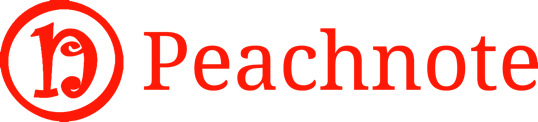 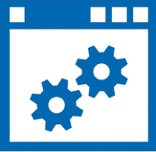 Applications on Demand
Federated Cloud Computing
Exploitation cases
EGI Cloud technology stack
ELIXIR Cloud Platform
Open Research Cloud
Federated Cloud Computing
Dissemination & communication
EGI website: 
Federated Cloud page
Selected presentations:
Cloudscape 2016, Brussels 
       (March 2016)
“The EGI Federated Cloud”, ELIXIR All Hands Meeting 
       (March 2017)
Open Research Cloud Summit, Boston
       (May 2017)
Using the EGI Fed-Cloud for Data Analysis, 
       EUDAT summer school (July 2017)
Use cases:
How to predict social media trends?
       (reprinted in ScienceNode)
The genetics of Salmonella infections
       (results published in Nature, 2016)
Featured in the EGI Use Cases publication
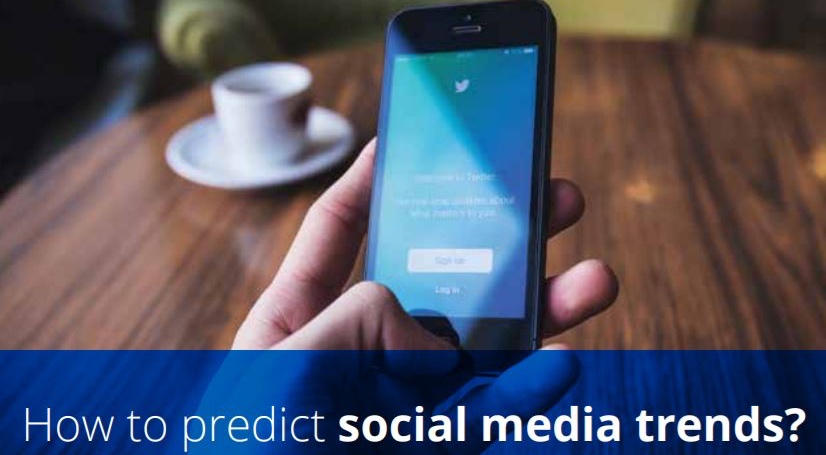 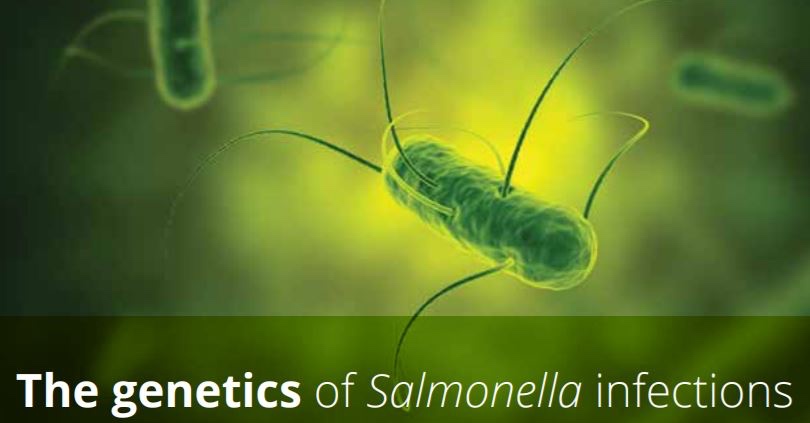 Federated Cloud Computing
Dissemination & communication
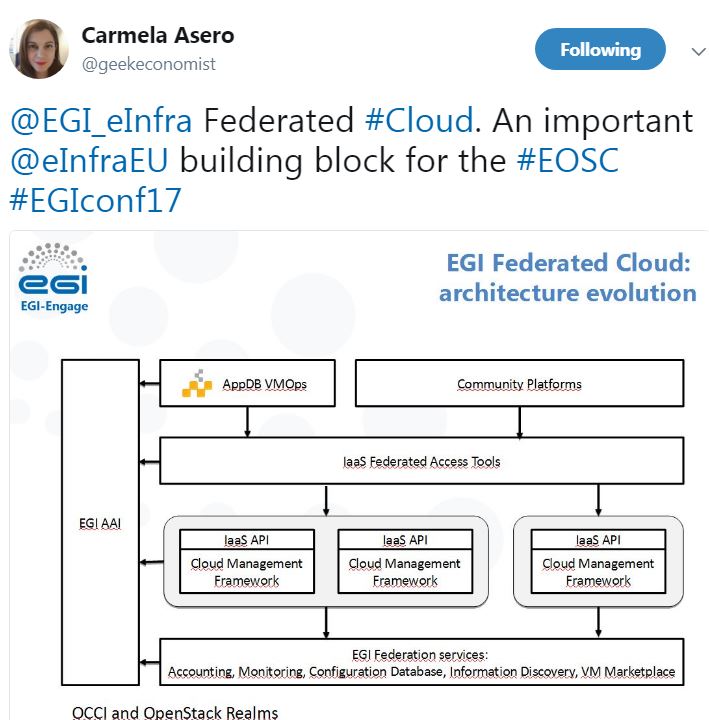 Newsletter articles:
EMSODEV pilot running on 
       the EGI Federated Cloud
       (July 2016)
EGI at the OpenStack Summit Barcelona 2016 
       (November 2016)
The EGI Federated Cloud architecture 
       (February 2017)
A new interface for the EGI Federated Cloud 
       (September 2017)
EGI-Engage: a list of key exploitable results
       (September 2017)
Social Media: 
@EGI_eInfra Federated #Cloud. An important 
       @eInfraEU building block for the #EOSC
@LifeWatchESFRI and IberGrid: > 4.7 million hours 
       on cloud delivered to researchers 
       via @EGI_eInfra Federated Cloud
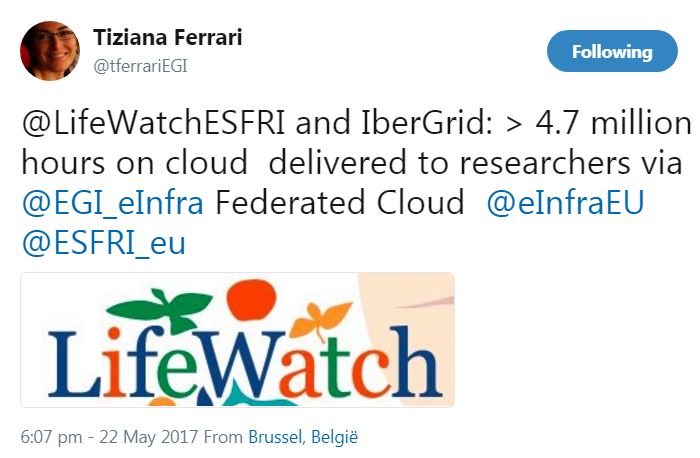 Federated Cloud Computing